У дружбі – наша сила
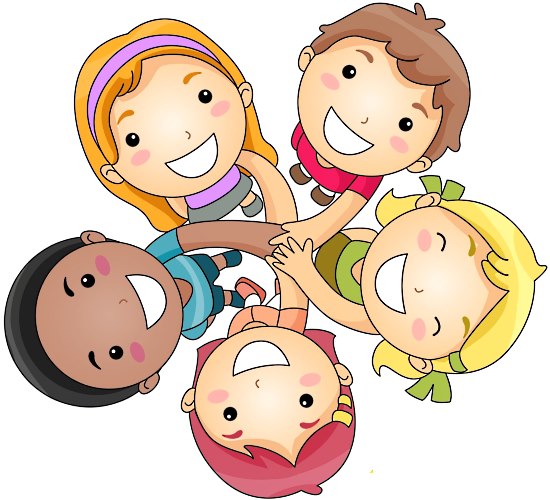 Підготував: Богдан Рачук
Місто Дружби
Пропоную розпочати нашу бесіду з перегляду змістовного та цікавого відео-ролику 
https://www.youtube.com/watch?v=au6zMAyHHmc&t=103s
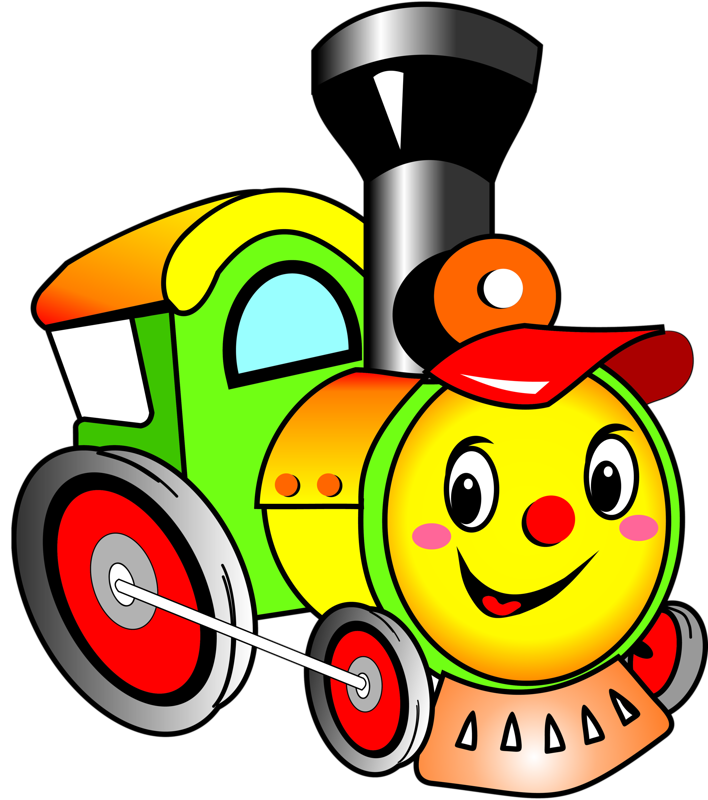 Закони дружби
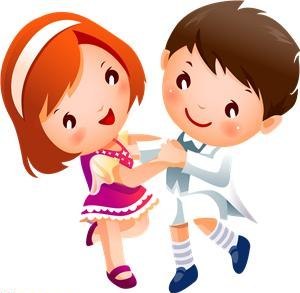 Не залишати друга в біді.
 Завжди поступатися один одному.
 Не кривдити та не обзивати один одного.
 Чинити завжди по справедливості.
 Бути щирими і милосердними.
 Уміти пробачати.
 Ставитися до друга так, як би ви хотіли, щоб він ставився до     вас.
Лабіринт
Якщо ти добрий друг, то ти…..Учні, розкажіть у коментарях, яким має бути друг)
Гра «Збери прислів’я»
Людина без друзів, як дерево без коріння.
Дружба – велика сила.
Нових друзів май, а старих не забувай.
Поводься з друзями так, як хочеш, щоб вони поводилися з тобою.
Друг пізнається в біді.
Не той друг, хто медом маже, а той, що правду каже.
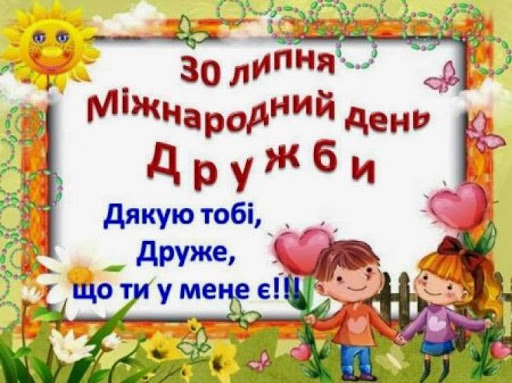 Інтерв’ю
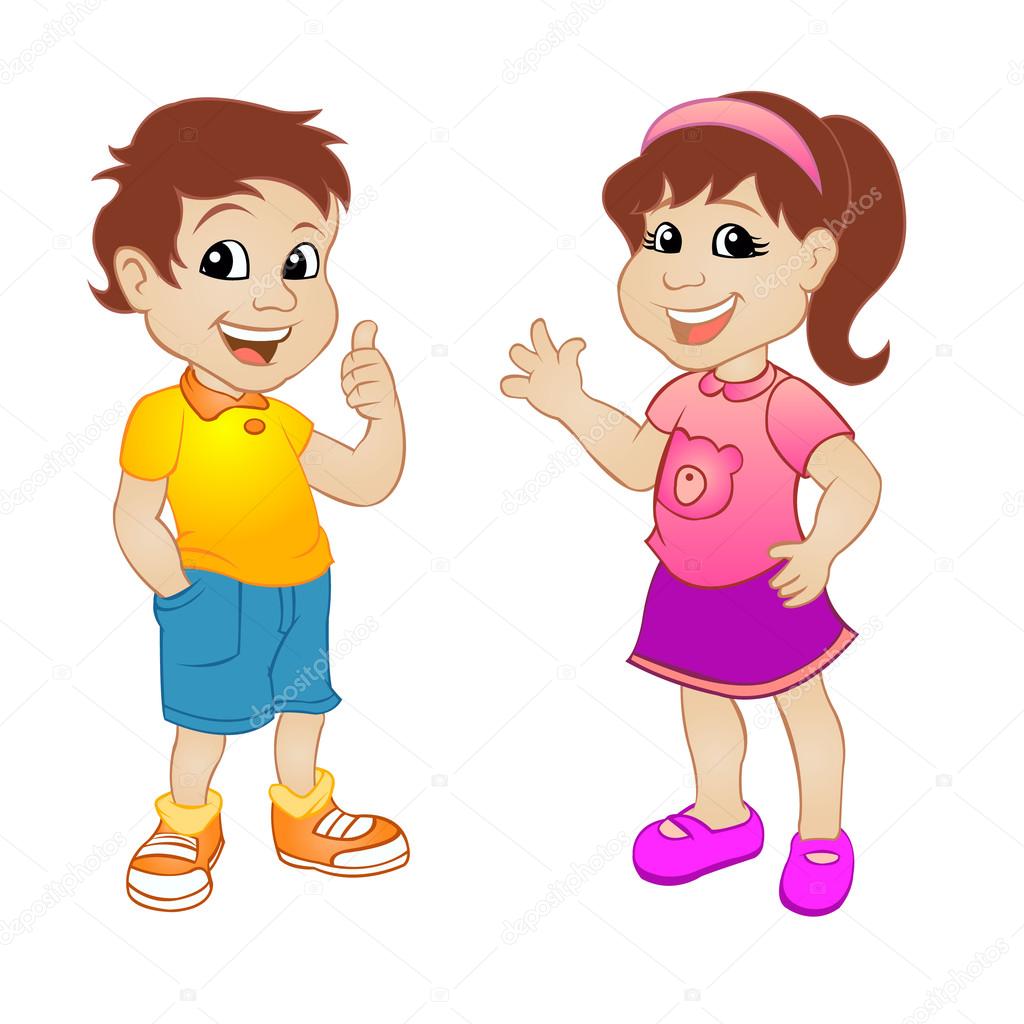 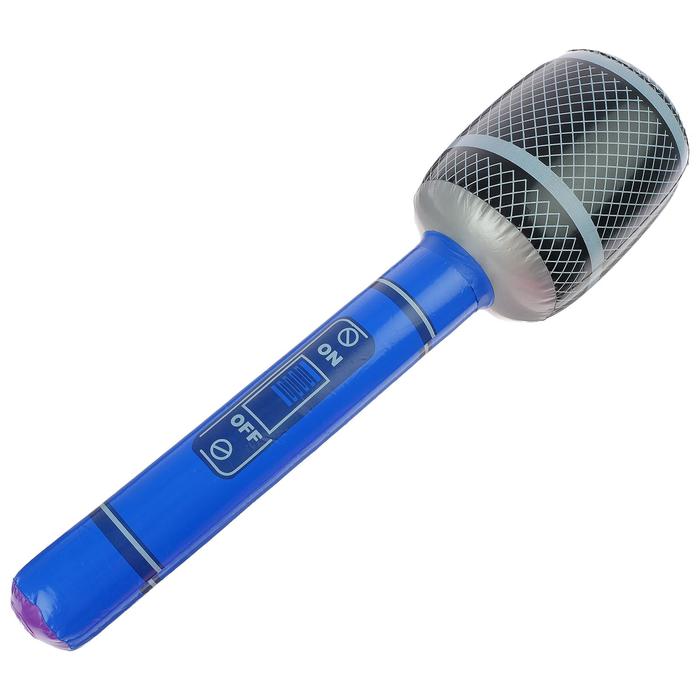 А
Д
Р
У
Ж
Б
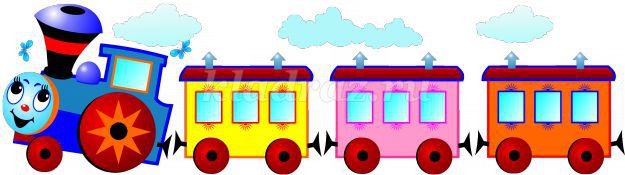 Молодці! Перегляньмо разом відеоhttps://www.youtube.com/watch?v=3BDCFaLeNWg